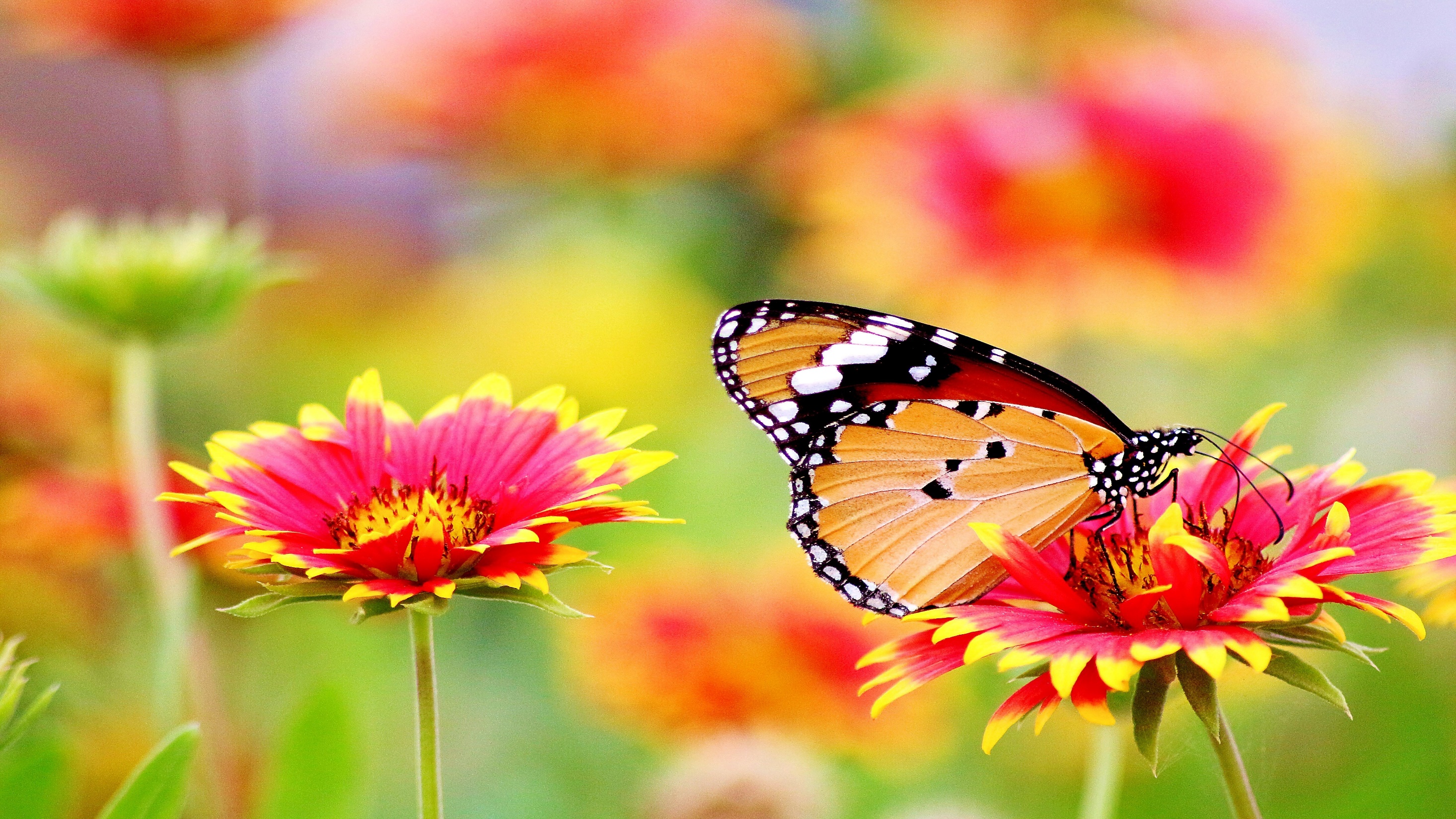 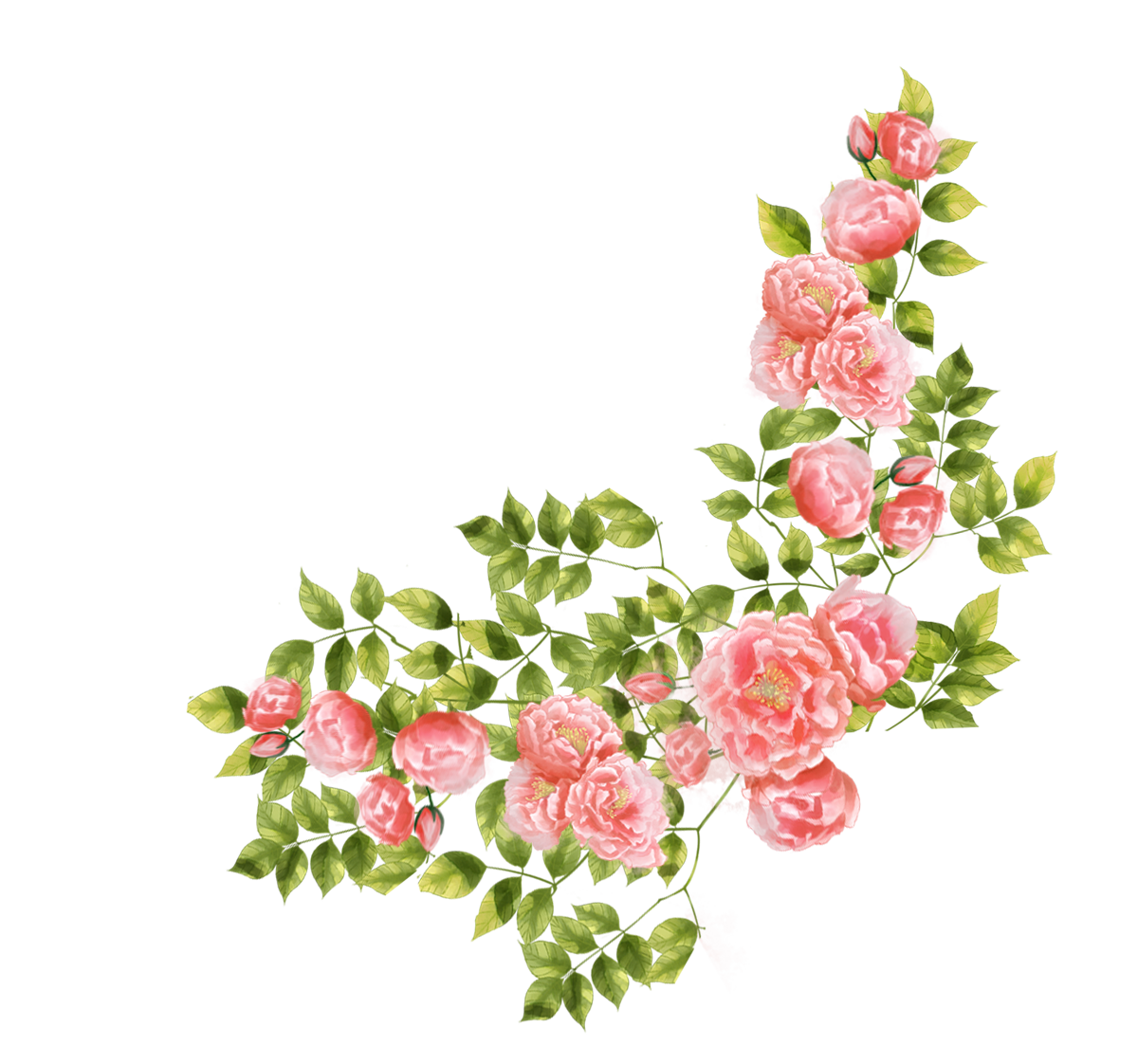 WELCOME
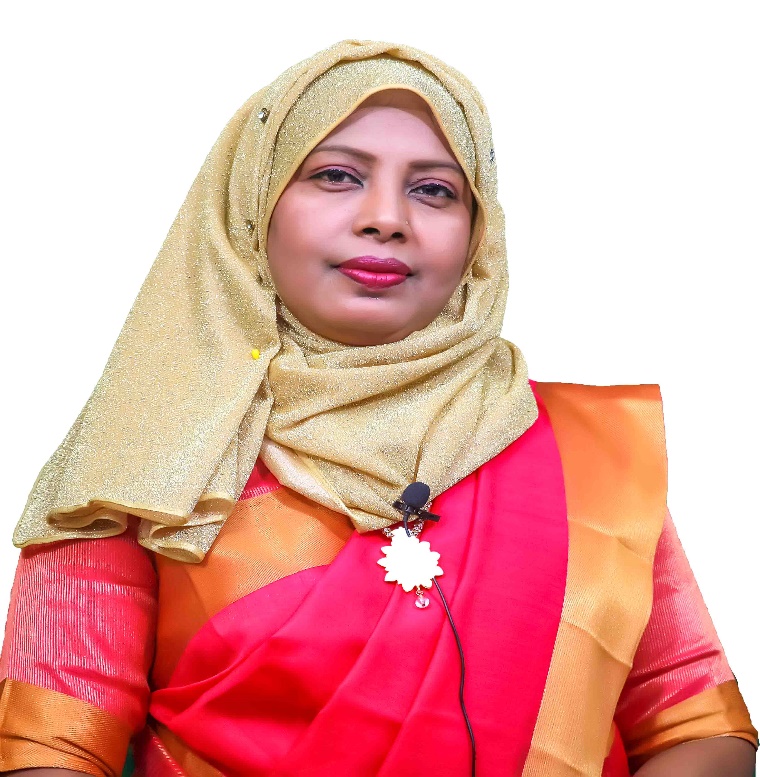 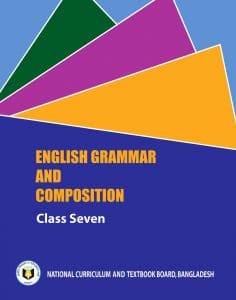 CLASS     : SEVEN
SUBJECT : ENGLISH 2nd PAPER
TIME       : 50 MINUTE
DATE       :
Mis Shirin Sultana
Assistant Teacher
Mirpur Pilot High School
Mirpur, Kushtia.   
shirinmirpur99@gmail.com
ছবি গুলো দেখো এবং চিন্তা করে বলো
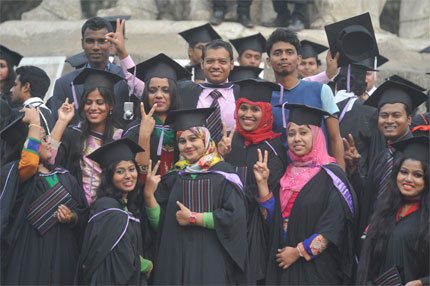 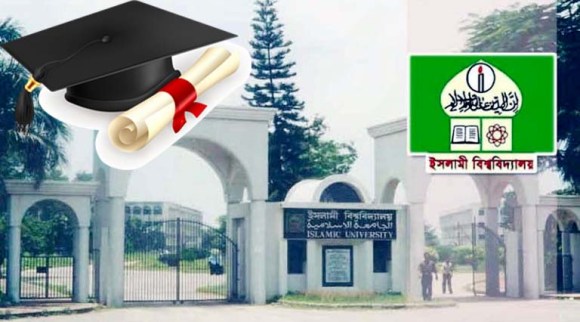 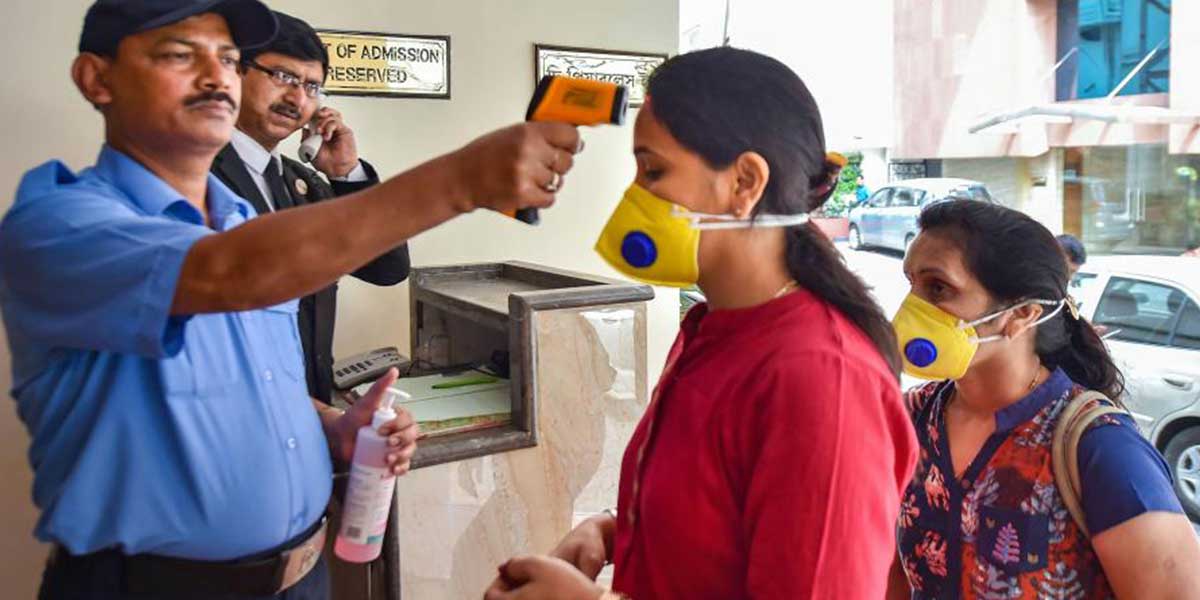 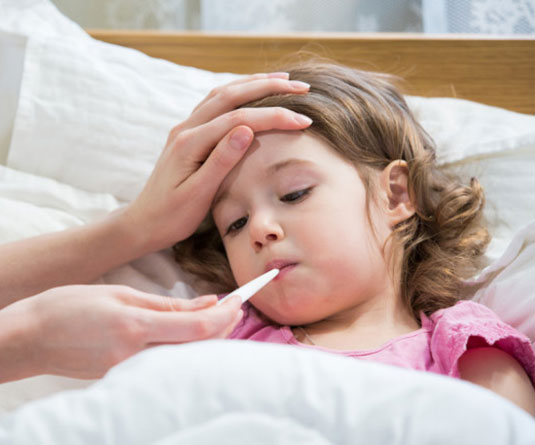 [Speaker Notes: আজকের পাঠের বিষয় কি হতে পারে।]
LESSON TITLE
DEGREE
LEARNING OUTCOMES
Students at the end of this lesson………….
1. Degrees can tell ;
2. Degree Can tell what the types are ;
3. Be able to analyze degree changes.
What is degree ?
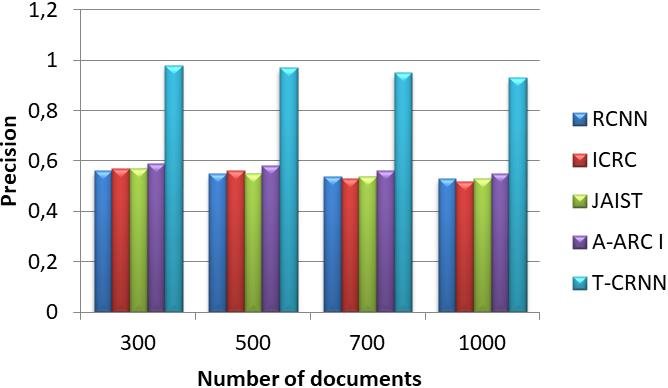 Degree শব্দের বাংলা অর্থ হলো তারতম্য বা তুলনা।
Types of degree
Degree
Positiv degree
Comparative degree
Superlative degree
Positive degree
Positive degree এর মধ্যে কোন তুলনা হয় না।
Example :
1. Mohan is a tall boy
2. She is beautiful girl
Comparative degree
Comparative degree তে দুইজনের মধ্যে তুলনা হয়।
Example:
1. The train runs faster than the bus
2. I am richer than he
Superlative degree
Superlative degrre তে দুই বা ততোধিক বা দুইয়ের অধিক হতে হবে। দুই এর অধিক , ব্যক্তি , বস্তু ,প্রানী ,সময়কে বোঝায়।
Example:
1. Mita is the strongest girl in his class
2. Lead is the heaviest metal
Positive degree :
Adjectives : rice , pretty , handsome , good.
Adverbs : slowly , beautifully.
Comparative degree
Adjectives : richer , prettier , more handsome , better.
Adverbs : more slowly , more beautifully.
Superlative degree :
Adjectives : richest , prettiest , most handsome , best .
Adverbs : most slowly , most beautifully.
Positive , comparative and superlative
Positive : I am as strong as him.
Comparative : He is stronger than me.
Superlative : He is strongest me
Positive : No other metal is as precious as gold.
Comparative : Gold is more precious than any other metal.
Superlative : Gold is the most precious of all metals.
Comparative থেকে  Superlative
Rule 1 : subject + verb+ the+ comparative এর  superlative form + other এর পরের অংশ
Comparative : He is the better than any other player in the team.
Superlative : He is the best player in the team
Rule 2 : Than most other / than few other যুক্ত comparative কে superlative এ রুপান্তর করার নিয়ম : subject +verb +one of the +comparative এর superlative form +most other / few other  এর পরের অংশ
Comparative : Vatican city is smaller than most other countries in the world.
Superlative : Vatican city is one of the smallest countries in the world
Superlative থেকে Positive
Rule  1: No other + sentence- এ প্রদত্ত superlative পরের অংশ +verb + s0 / as + superlative এর positive form + as + প্রদত্ত sentence এর subject
Superlative : Saira is the tallest girl in the class
Positive : No other girl is as tall as saira
Superlative : Shakib is the best player
Positive : No other player is as good as shakib
THANKS